Carlton Comprehensive 
Public High School
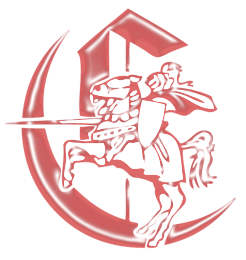 2018 – 2019 Bell 
Schedule
9/17/2018
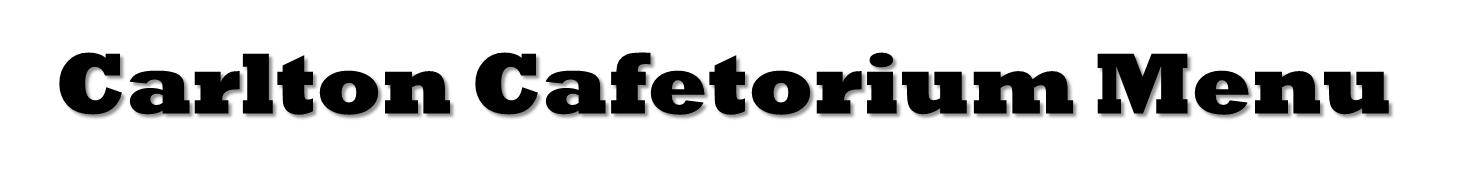 T
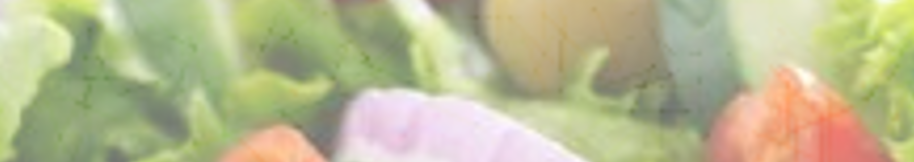 Tuesday, Sept. 18
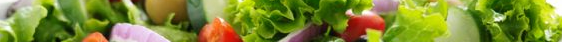 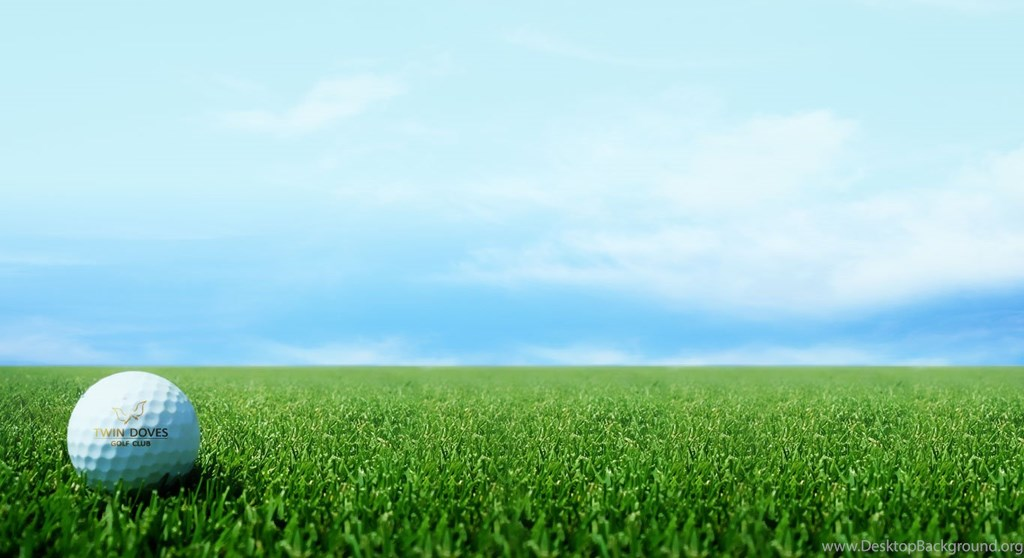 Congratulations to the Carlton Golf Team
They finished first at District Championships!
They will represent Carlton and our District at Provincials
North Battleford  Sept. 21 & 22
Good luck fellas!!!
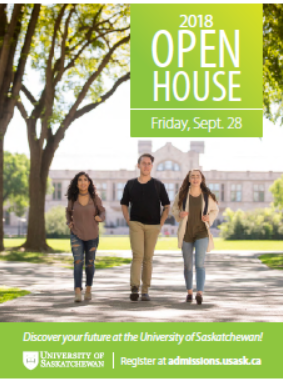 Register Now for the U of S Open House on Sept 28th!
Cost is $25
Deadline to apply is Sept 25th 
Pick up Permission forms and general information sheets in Students Services
Limited Space
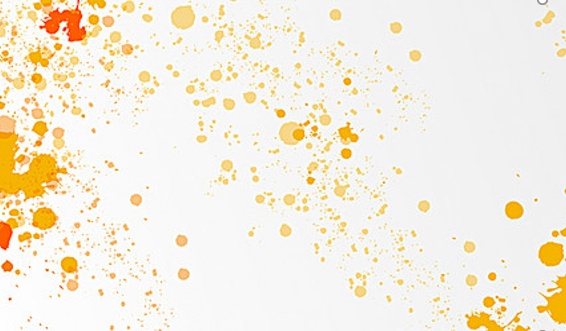 9/10 Girls  Intersted in playingVolleyball
There is still room on a team for you!
See Mrs. Vandale in B201
Practice is every Wednesday  
  - CPAC 
  - 3:30
See you there!!
Ig
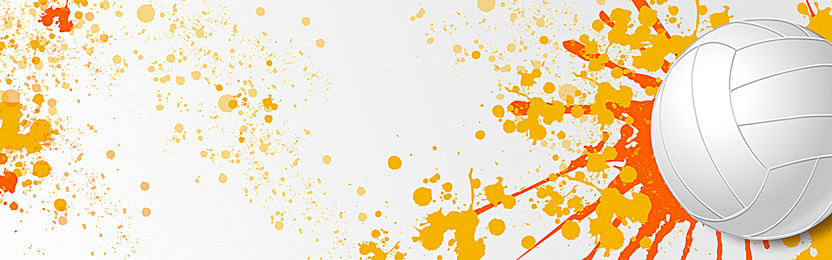 Sept. 19
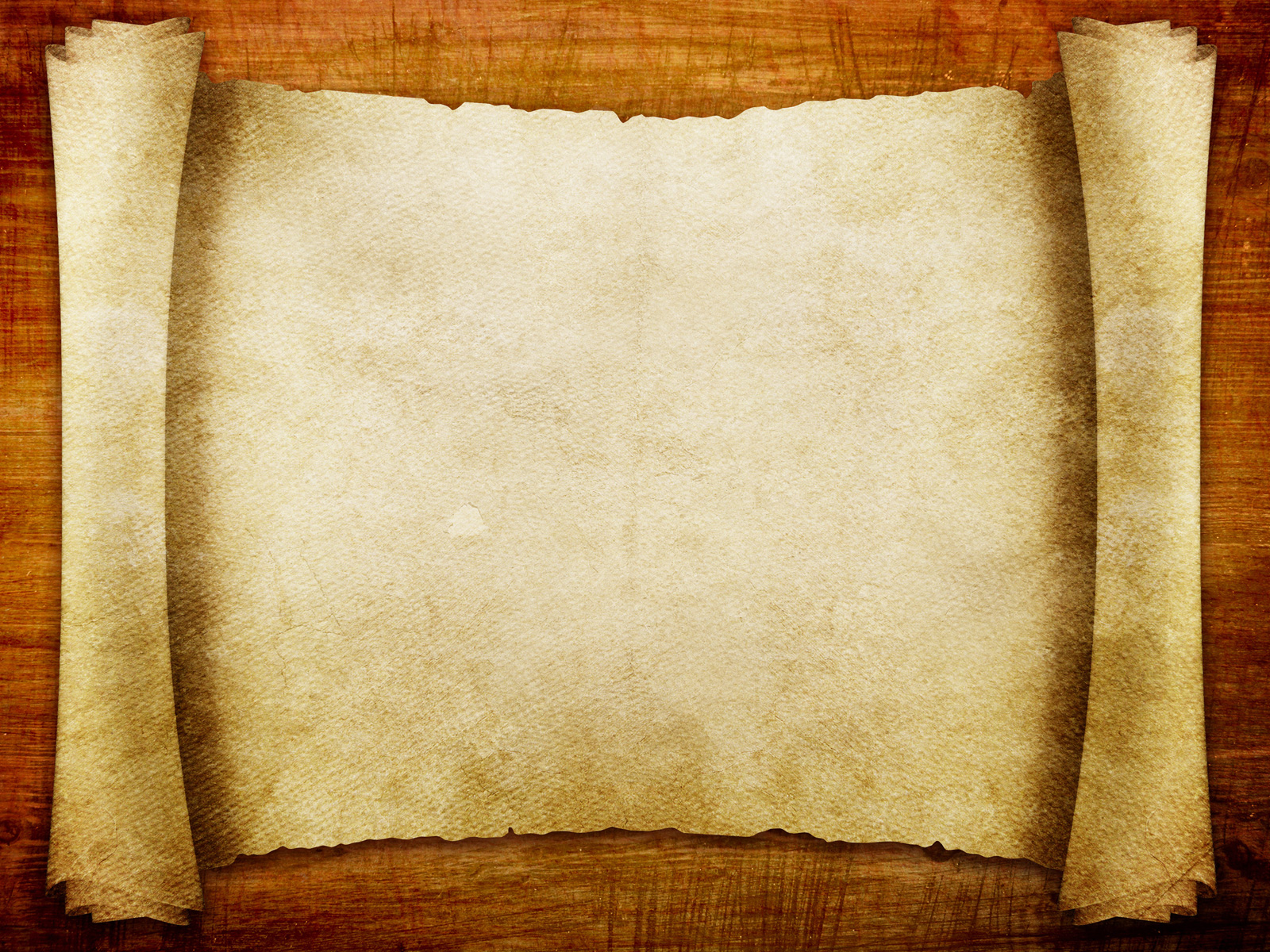 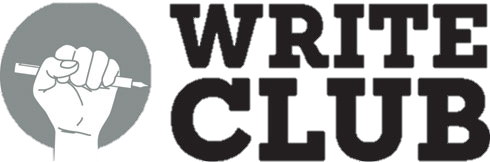 Write With UsEvery TuesdayNoon - B101
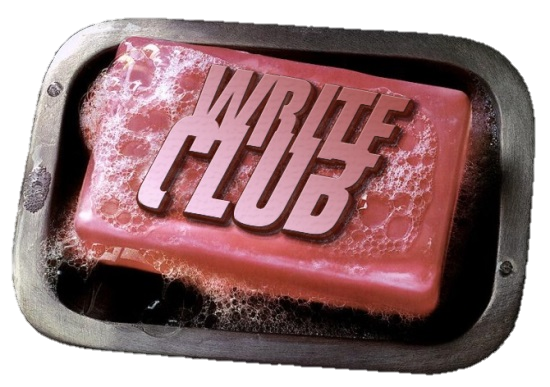 It might get gritty here.
http://www.popchix.com/write-club
Thanks to these websites for the images: http://expressingmotherhood.com/the-write-club/
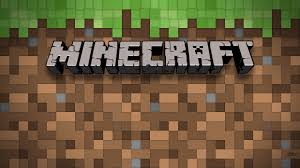 Starting - Monday Sept. 17  
Mondays and Wednesdays in Sept. 
12-30 – 1:10
B214
Bring your lunch!
Sept.17
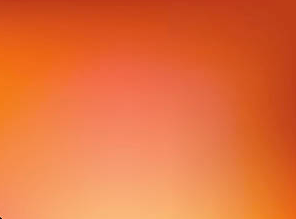 Like to argue a point?? Consider  joining  
The Carlton Debate Club
Tuesdays
Lunch time
Mr. Fahie’s - Room B109
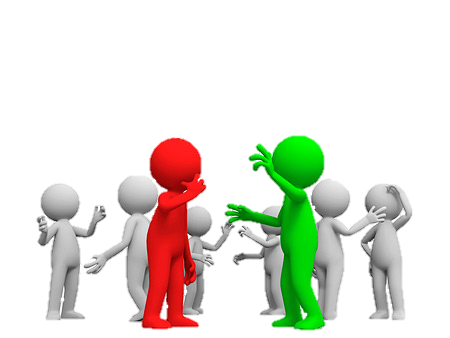 *No previous debate
 experience required
Sept. 28
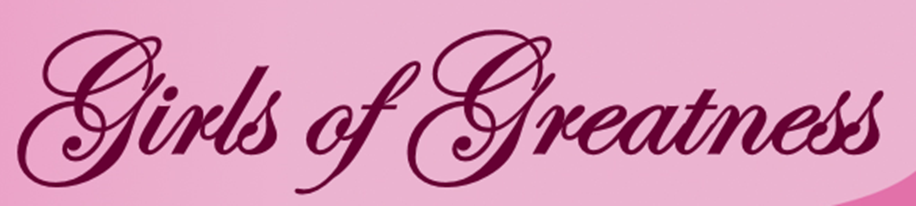 Girls of Greatness
Tues. Sept. 18, 2018
Period 2
Learning Commons
Open to Grades 9-12
Note room change!
Do you like to sing?
D
Anyone interested in taking choir at noon
Meet :
Y100
Wed. Sept. 19
Lunch
Consider 
  Carlton Choir
Take as a club activity or as a credit. 
Everyone is welcome.
Sign up in Room Y100/ Music room ASAP.
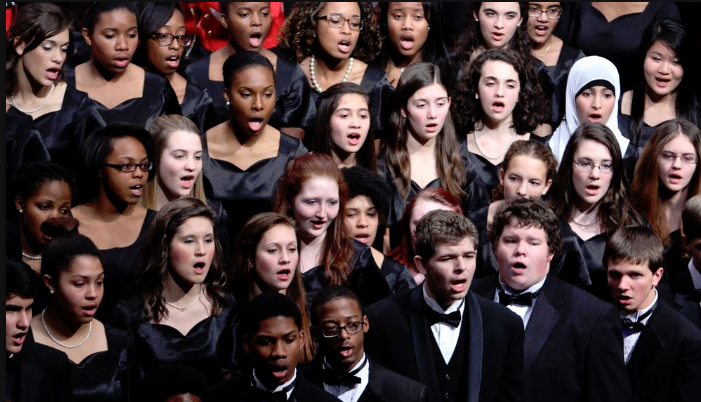 Sept 21